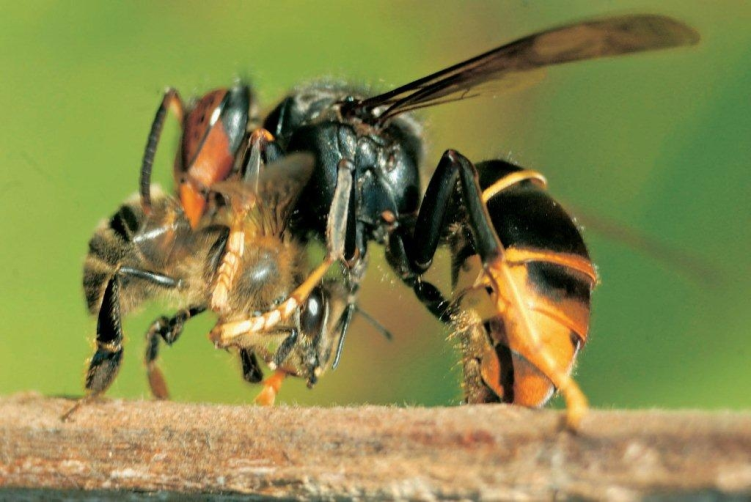 Le piégeage des frelons asiatiquesVespa velutinanigrithorax
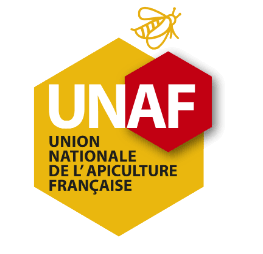 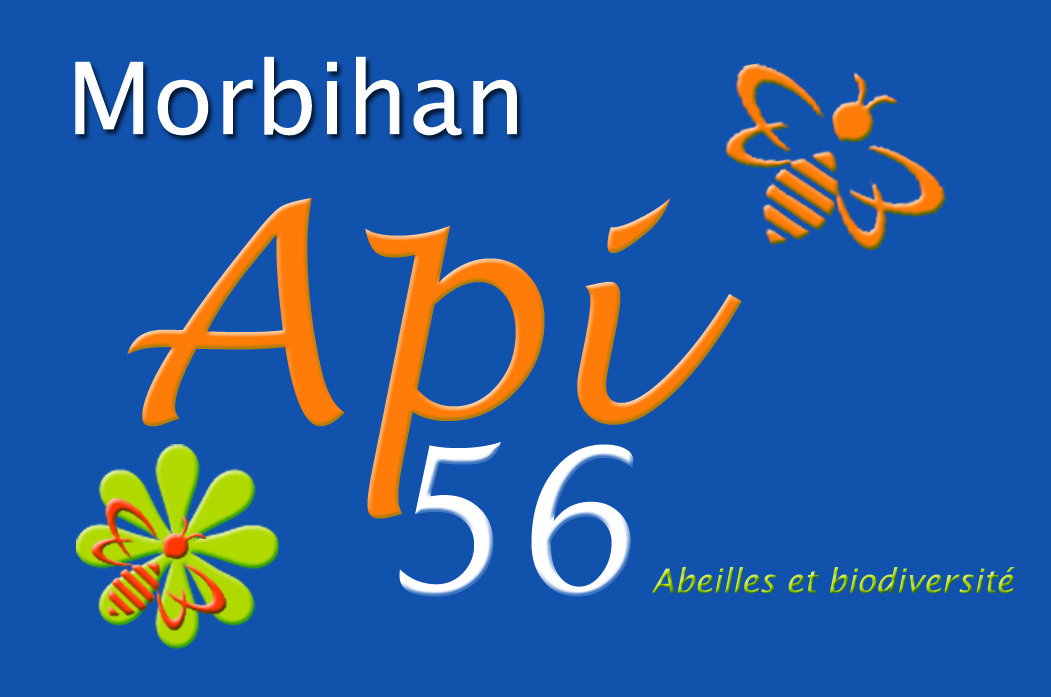 Gilles LANIO
1
Rucher école de Kermadio 
 API 56 Abeilles et biodiversité
Frelon Vespa Velutina
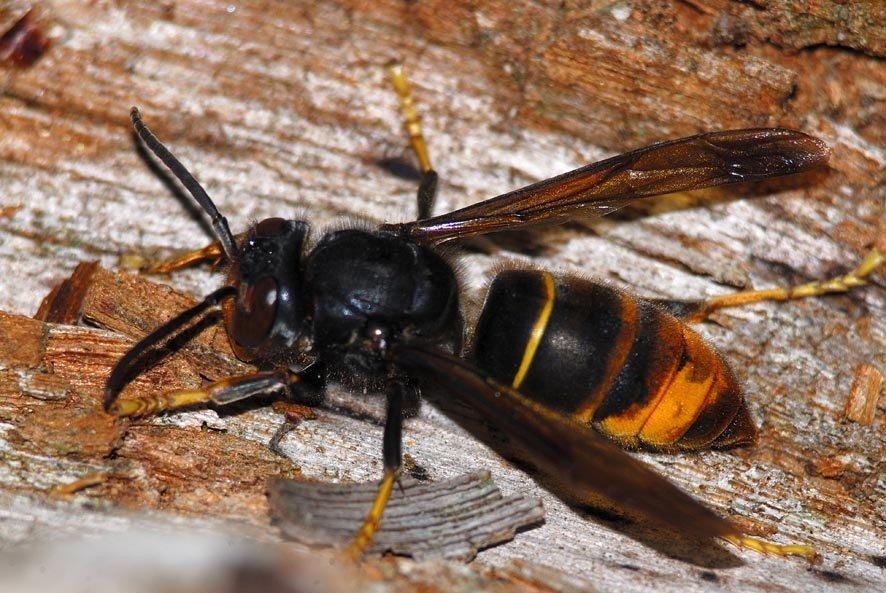 Vespa velutina nigrithorax, frelon à pattes jaunes
2
Rucher école de Kermadio   API 56 Abeilles et biodiversité
18/01/2024
Stratégie : connaître son ennemi avant de le combattre
le cycle de vie du frelon
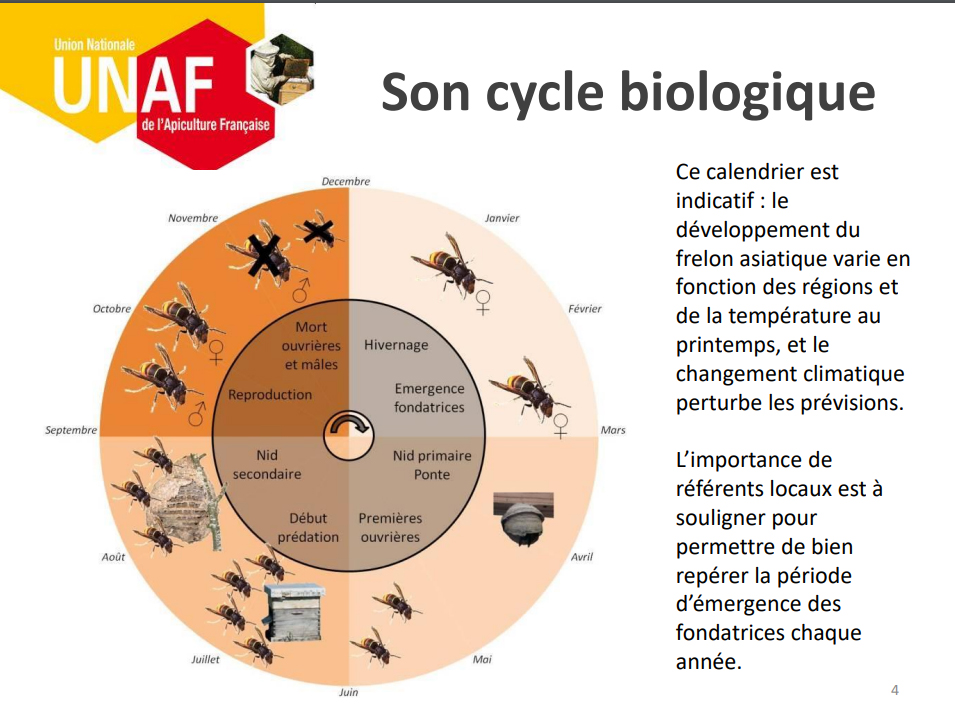 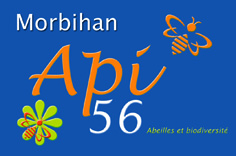 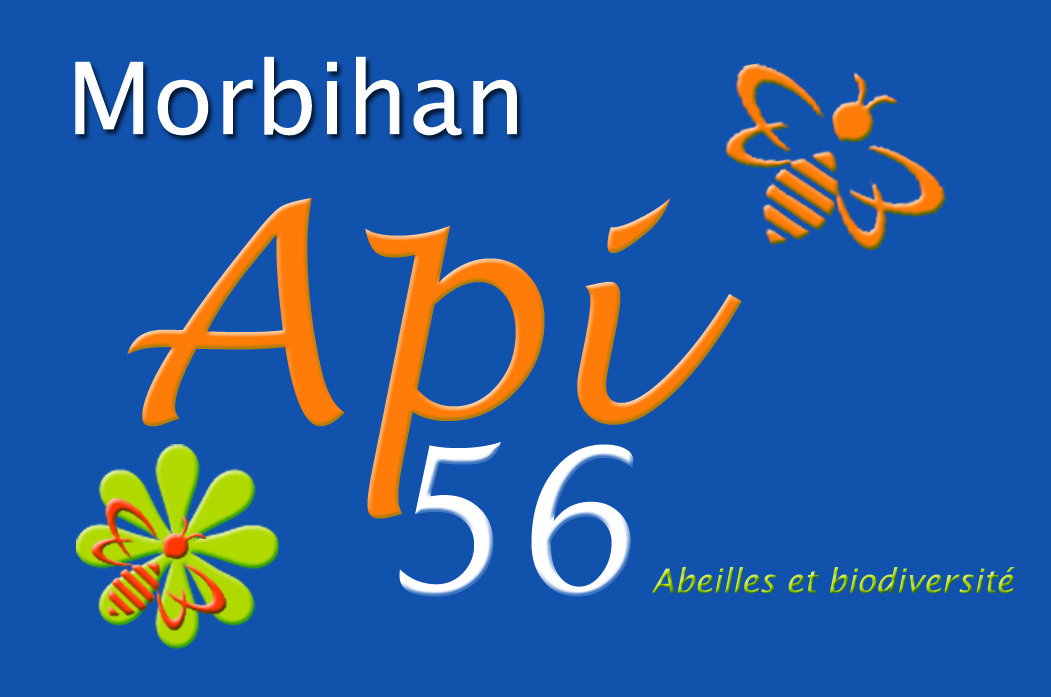 3
Rucher école de Kermadio   API 56 Abeilles et biodiversité
18/01/2024
[Speaker Notes: Juillet  moins de fleurs]
Actions à mettre en œuvre
Hiver : Anticipation

Préparation de la campagne de piégeage suivante, (interpeller les élus, trouver des référents, sponsors…)


Printemps : Piégeage des fondatrices

Les reines sont discrètes mais présentes, 
Piéger au bon moment (température au-delà de 14 °),
Piéger sur les fleurs et à bon escient,
Piéger sur les ruchers, 
Arrêt du piégeage au bout de 2 mois
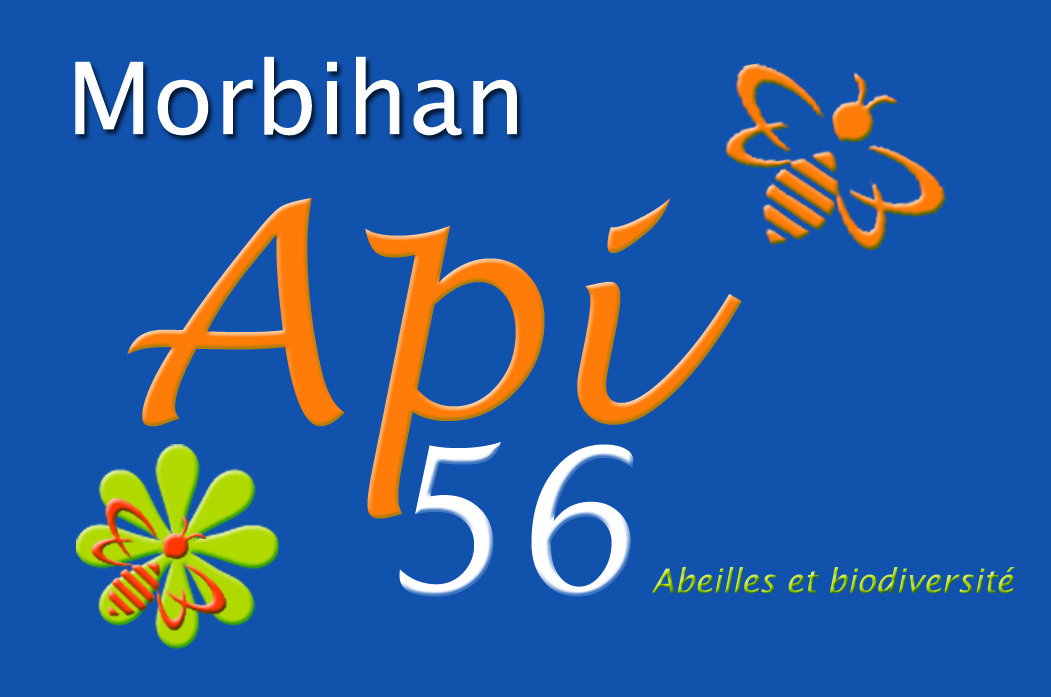 4
Rucher école de Kermadio   API 56 Abeilles et biodiversité
18/01/2024
[Speaker Notes: Le piégeage des fondatrices doit être l’axe majeur pour limiter sérieusement la présence du frelon  asiatique. 
Suivant les régions, suivant les lieux en raison de la température les futures fondatrices se réveillent, elles ont passé une période plus ou moins longue en hibernation. En début de saison nous nous trouvons en présence de jeunes reines uniquement, elles sont très discrètes. Leur alimentation est essentiellement  à base de glucides. Pour celui qui a l’œil averti il peut donc en apercevoir sur les fleurs pompant du nectar, autour des ruches bien entendu où elles n’hésitent pas à s’introduire pour prélever du miel sur les cadres de rives… Les jeunes reines ou  fondatrices ne posent pas de problèmes majeurs  aux colonies d’abeilles, sauf qu’elles sont le début d’un fléau qui quelques mois plus tard fera de gros dégâts.]
Intérêt du piégeage 
de printemps
Limitation des nids dès le printemps
Capture du maximum de fondatrices

 Protection des pollinisateurs

consommation d’un nid de frelon en 1 saison = 12 à 22 kg d’insectes 

Préserver la biodiversité 
(moins de pollinisateurs, moins de ressources pour la faune, etc. =  chaîne alimentaire affaiblie)

Impact économique
 
(apiculteurs, producteurs de fruits, vigne, etc.)
commerce alimentaire perturbé (marchés, terrasses restaurants, etc.)
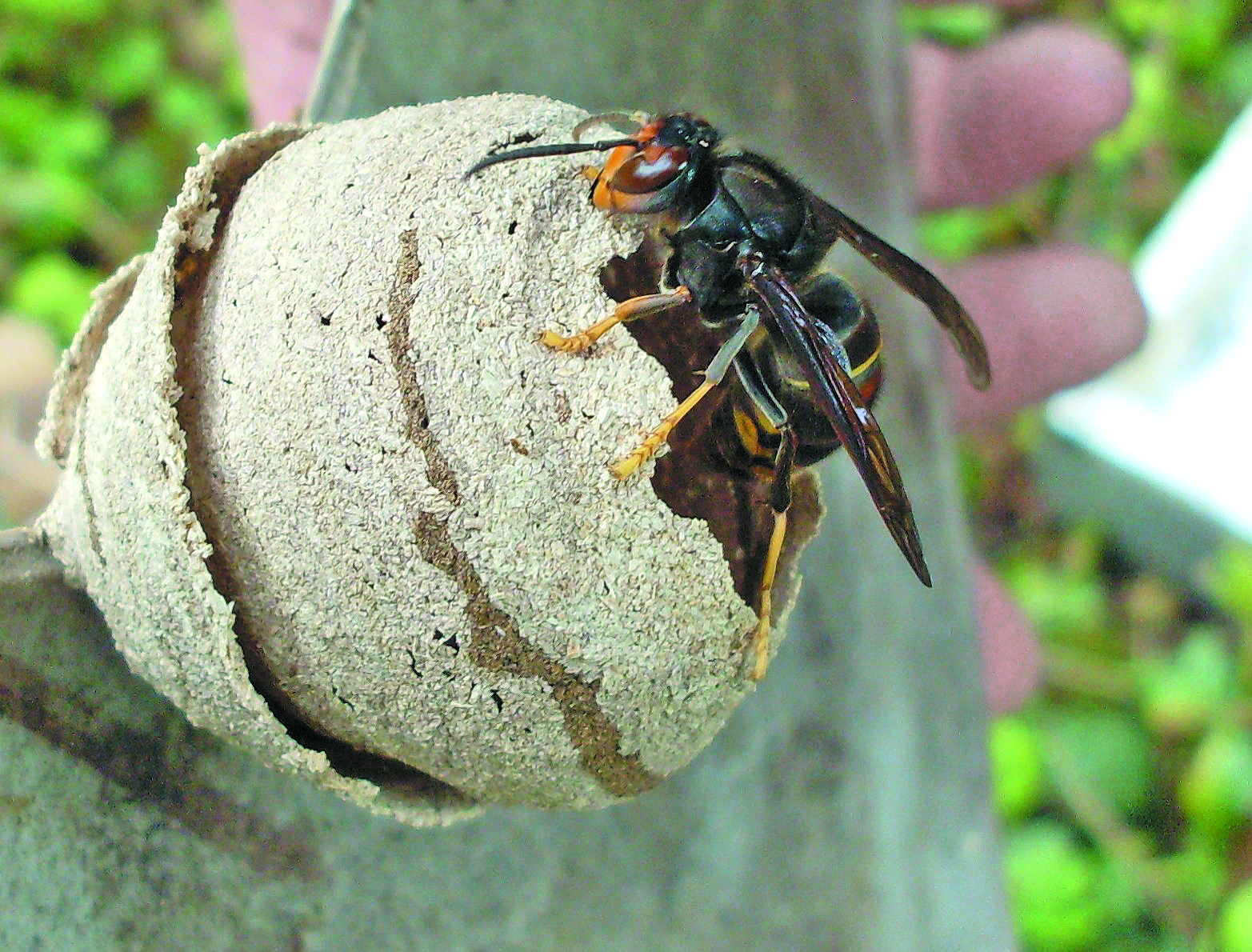 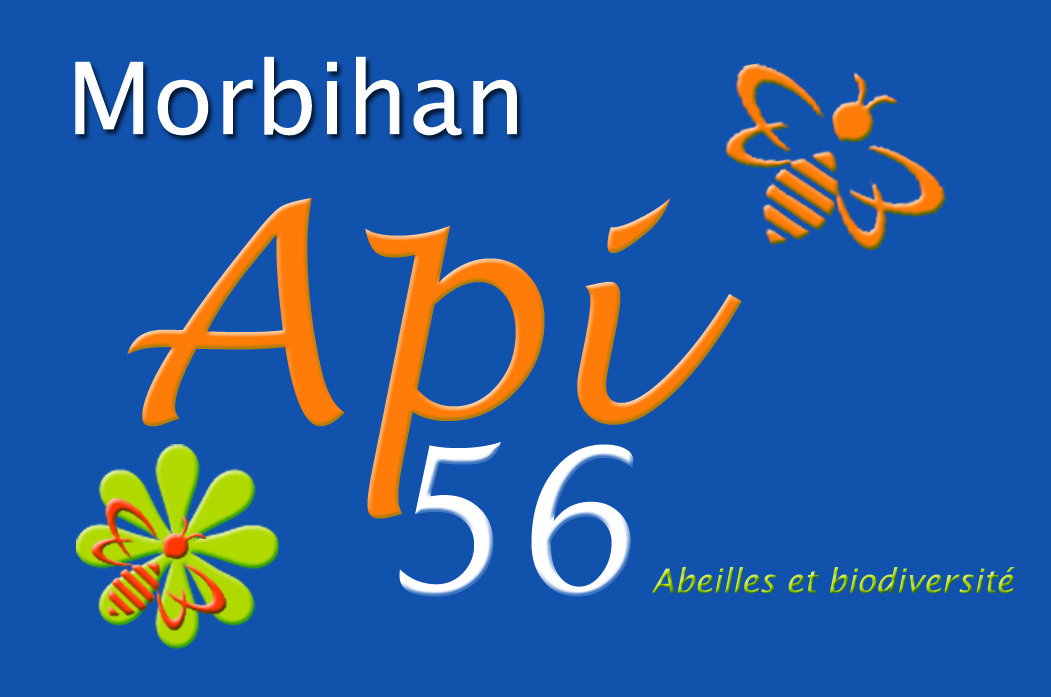 5
Rucher école de Kermadio   API 56 Abeilles et biodiversité
18/01/2024
Quel type de piège ?
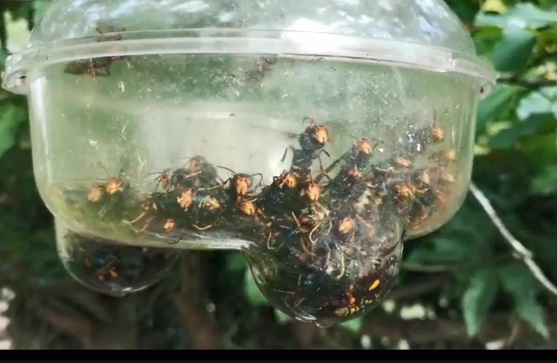 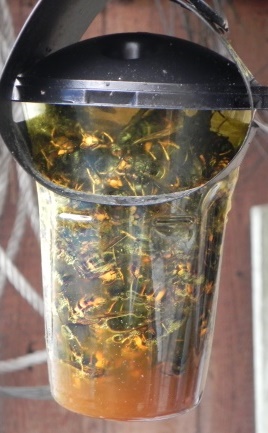 Au printemps, piégeage des fondatrices :

Piège classique (cloche, bouteille, veto-pharma…)

Piège sélectif : Attention ! Certain, peu efficaces pour le piégeage des fondatrices
Été, piégeage des ouvrières, puis des mâles :

Piège classique (cloche, bouteille, veto-pharma…)

Piège sélectif
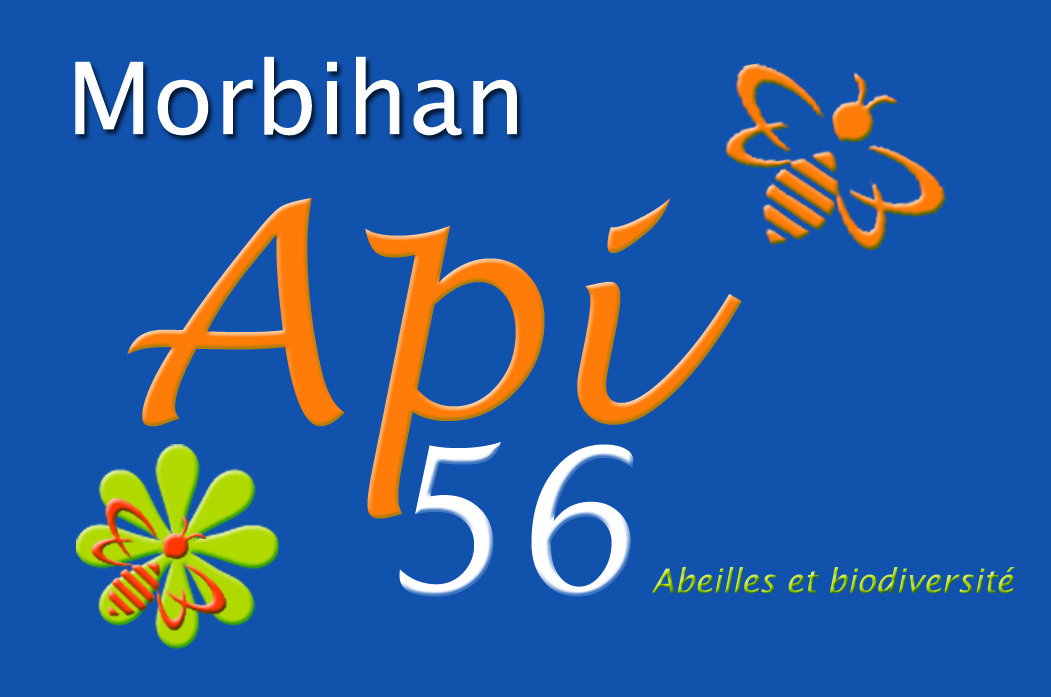 6
Rucher école de Kermadio   API 56 Abeilles et biodiversité
18/01/2024
[Speaker Notes: Concernant les pièges, il en existe de différents modèles, le mieux est de trouver un bon rapport entre attractivité  et sélectivité. La mauvaise sélectivité des pièges provient très souvent du lieu qui n’est pas approprié, de l’appât et surtout de la date et des conditions météorologiques non propices.]
Actions à mettre en œuvre
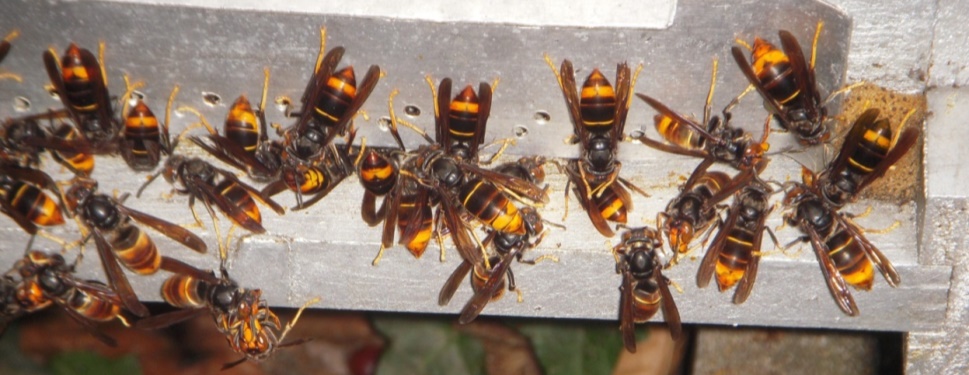 Été : Observation, voire sauvetage

les frelons investissent les ruchers, trop nombreux pour une gestion efficace, si pression forte, s’organiser,

Commencer à chercher les nids pour destruction,

Déplacement des ruches hors des lieux infestés,

Si débordement, piégeage hors du rucher 

(appât endroit stratégique, puis piège),
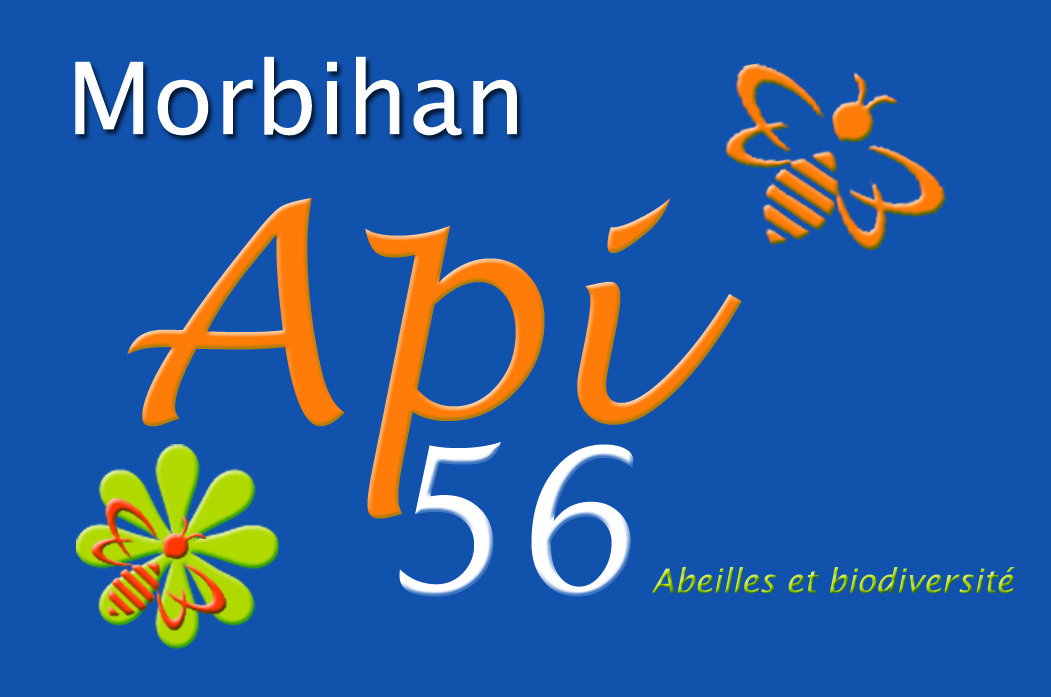 7
Rucher école de Kermadio   API 56 Abeilles et biodiversité
18/01/2024
Petit rappel des
actions à mettre en œuvre
Automne : Destruction et piégeage



Apparition des jeunes fondatrices,
Destruction des nids qui apparaissent le plus tôt possible,
Heure du constat : piégeage efficace ? 
Anticiper la campagne de piégeage
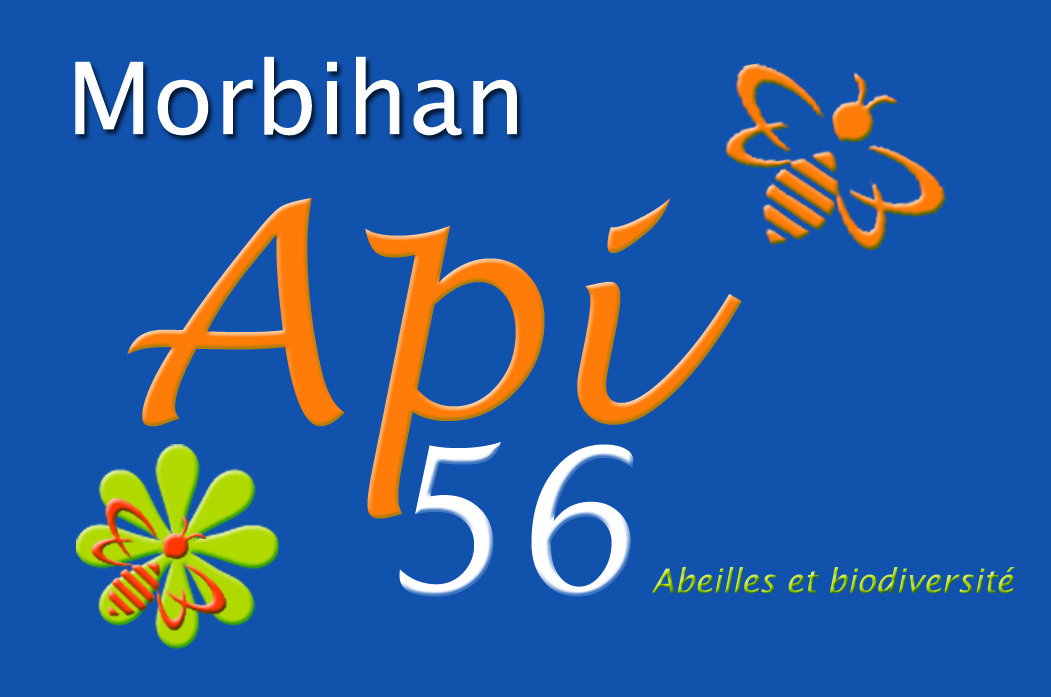 8
Rucher école de Kermadio   API 56 Abeilles et biodiversité
18/01/2024
[Speaker Notes: Dans un plan de lutte il faut tenir compte du coût et des résultats au final. Baser uniquement  la lutte par la destruction des nids est une grosse erreur. Le coût fini souvent pas être élevé et dissuasif au regard du nombre de nids trouvés. La destruction n’est pas toujours possible pour de multiples raisons, de plus l’opération doit être menée tous les ans du fait de la réinfestation. 

Les nids étant bien souvent trouvés à la chute des feuilles dans les arbres,  les frelons ont eu alors le temps vu le développement exponentiel d’une colonie de faire pendant plusieurs mois d’énormes dégâts et pire, d’avoir eu le temps de libérer des centaines de jeunes reines.

Les jeunes reines parties des nids coloniseront à leur tour dans un rayon de plusieurs dizaines de kilomètres tout un territoire.]
Politique de piégeageà mettre en œuvre
Hiver : Anticipation

Préparation de la campagne de piégeage suivante, (interpeller les élus, trouver des référents, sponsors…)
Lutte collective à privilégier, rayon de prédation plus important au fil du temps

Impliquer au maximum les élus, les sensibiliser ainsi que les citoyens

Financement de pièges, organisation, etc.
Résultats probants (Brech dans le Morbihan par exemple)

Avantages : 
efficacité
Coût moindre sur investissements pour la collectivité
Création de liens
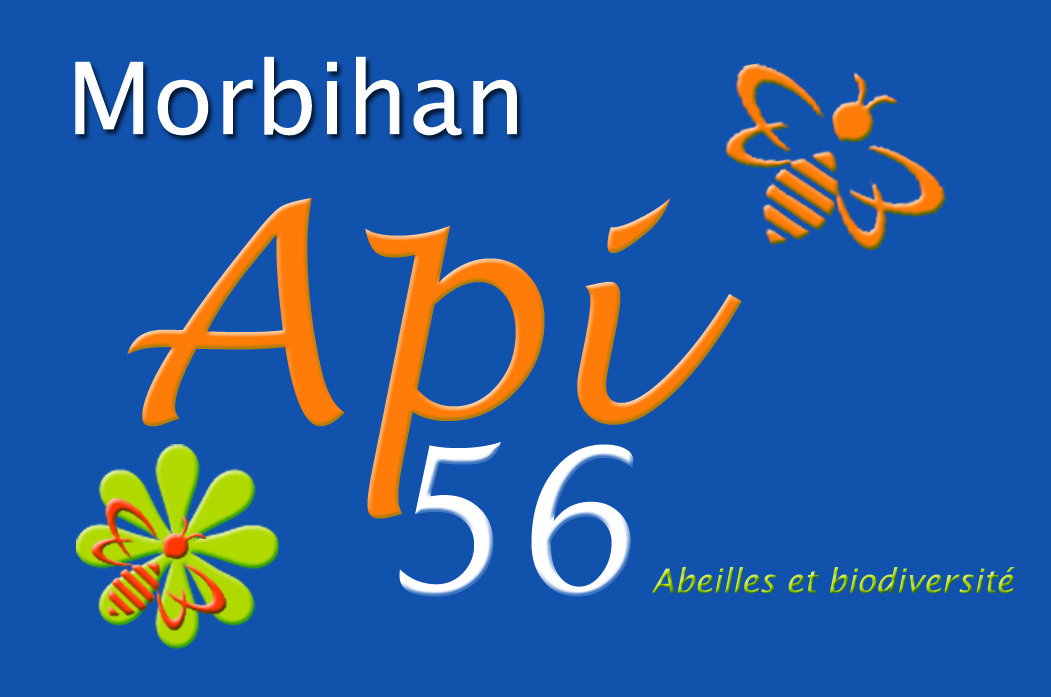 9
Rucher école de Kermadio   API 56 Abeilles et biodiversité
18/01/2024
Campagne 2023 de BRECH
Ces bons résultats sont à attribuer à notre méthode (Michel LE BOUDEC) :

Création d'une association ABSAP en 2015
Partenariat avec la collectivité commune de BRECH(56)
Sensibilisation de la population
Formation au piégeage de printemps
Destruction des nids signalés à la mairie par les apiculteurs et des désinsectiseurs professionnels
Observations des prédations devant les ruches par les apiculteurs
Budget de destruction des nids de la commune maitrisé
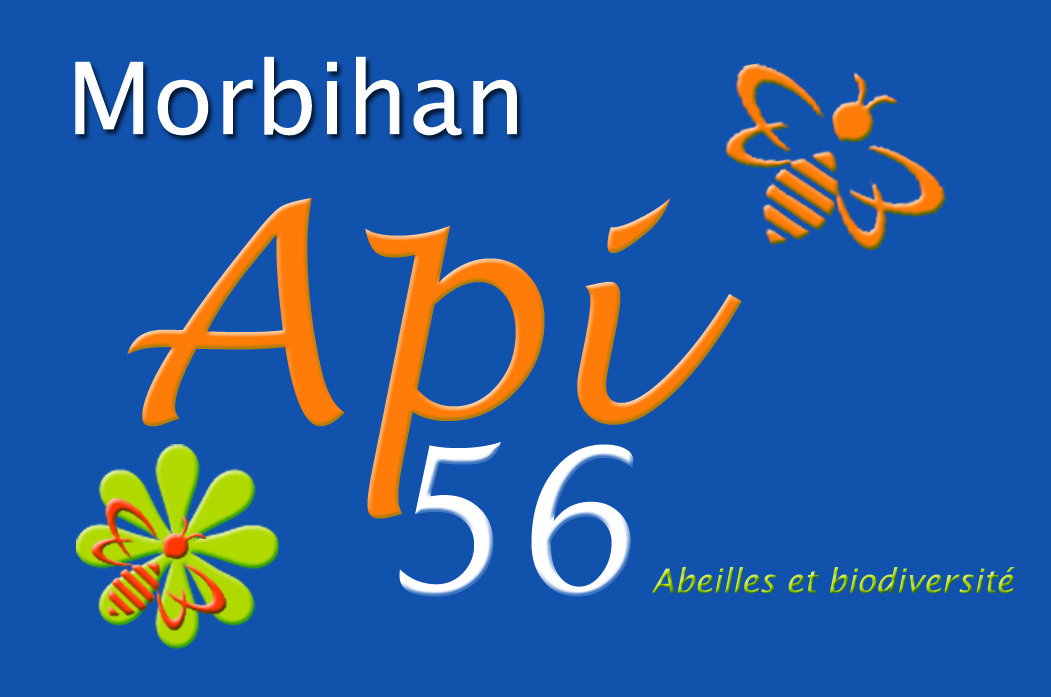 10
Rucher école de Kermadio   API 56 Abeilles et biodiversité
18/01/2024
Rappel des
actions à mettre en œuvre
Hiver : Anticipation
Préparation de la campagne de piégeage suivante (interpeller les élus, trouver des référents, sponsors…)

Printemps : Piégeage
Les reines sont discrètes mais présentes 
Piéger sur les ruchers
Ne pas baisser la garde surtout si campagne précédente efficace !
 
Été : Observation, voire sauvetageles frelons investissent les ruchers, trop nombreux pour une gestion efficace, Commencer à chercher les nids pour destruction ou déplacement des ruches hors des agglomérations
Si désarroi, piégeage hors du rucher (appas, puis piège) 

Automne : Destruction et piégeage
Destruction des nids qui apparaissent le plus tôt possible
Heure du bilan : piégeage efficace ? 
Anticiper la campagne de piégeage
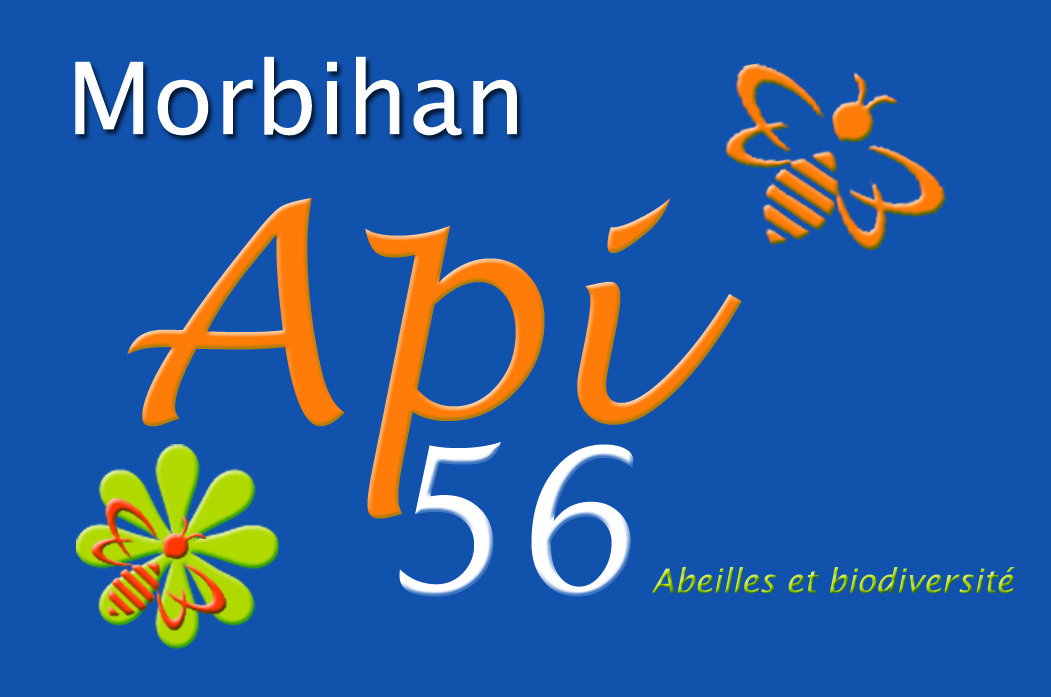 11
Rucher école de Kermadio   API 56 Abeilles et biodiversité
18/01/2024
www.api56.assoconnect.com
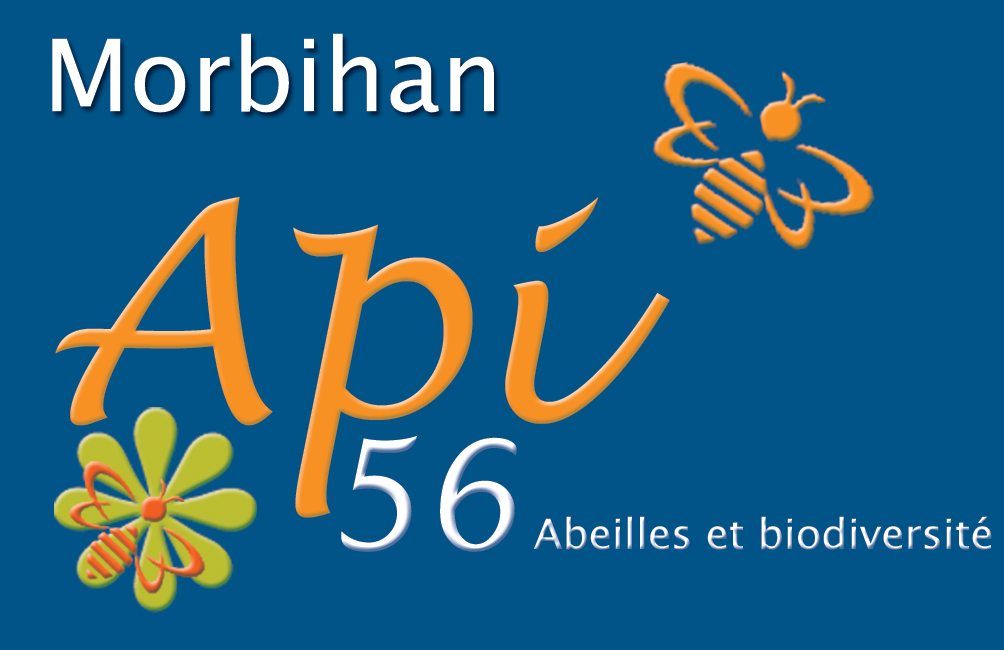 Gilles LANIO     -    www.api56.assoconnect.com
12
Rucher école de Kermadio   API 56 Abeilles et biodiversité
18/01/2024